«Соціальні інститути»
Соціальний інститут – відносно стійка модель поведінки людей і організацій, що історично склалася у певній сфері життєдіяльності суспільства. 
До вивчення цього феномену соціологія вдавалася з часу становлення її як науки.
Так Г.Спенсер вважав, що соціальні інститути є каркасом соціуму і виникають внаслідок  процесу диференціації суспільства. 
Еволюцію регулятивної системи суспільства він поєднував з розумінням соціальних інститутів.
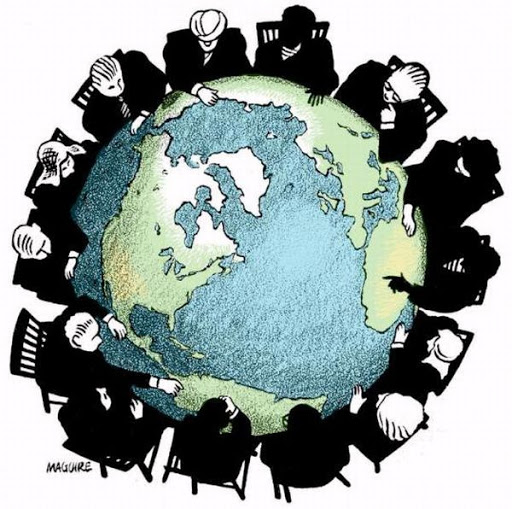 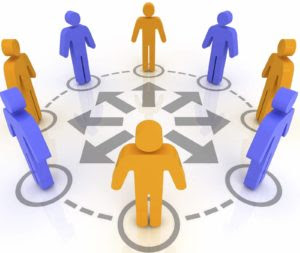 Е. Дюркгейм пов’язував природу соціальних інститутів з визначенням суспільства як цілісності,  тлумачив їх як “фабрики відтворення” соціальних відносин і зв’язків між людьми. 
Нині це поняття широко вживається у вітчизняній і зарубіжній літературі і вказує на такі суттєві риси соціальних інститутів:
– соціальні інститути є комплексом формальних і неформальних правил поведінки, культурних норм, які регулюють різні сфери діяльності

– індивідів у суспільстві (сферу економіки, політики, освіти) і обмежують вчинки людей відповідно до суспільних інтересів
–  соціальні інститути охоплюють певну сукупність людей та установ, які покликані вирішувати важливі для розвитку суспільства завдання. Наприклад, інститут освіти реалізує свою діяльність щодо навчання, виховання, професійної підготовки через школи, університети та ін.
Соціальні інститути, забезпечуючи відносну стійкість соціальних відносин, є подвійним соціальним утворенням: за формою – це організаційний механізм (сукупність організацій, спеціалістів, матеріальних та інформаційних засобів), за змістом – це функціональний механізм (сукупність соціальних норм у конкретній сфері соціальних відносин).
Інституціалізація – процес виникнення і становлення соціальних інститутів як ключових структурних елементів суспільства.
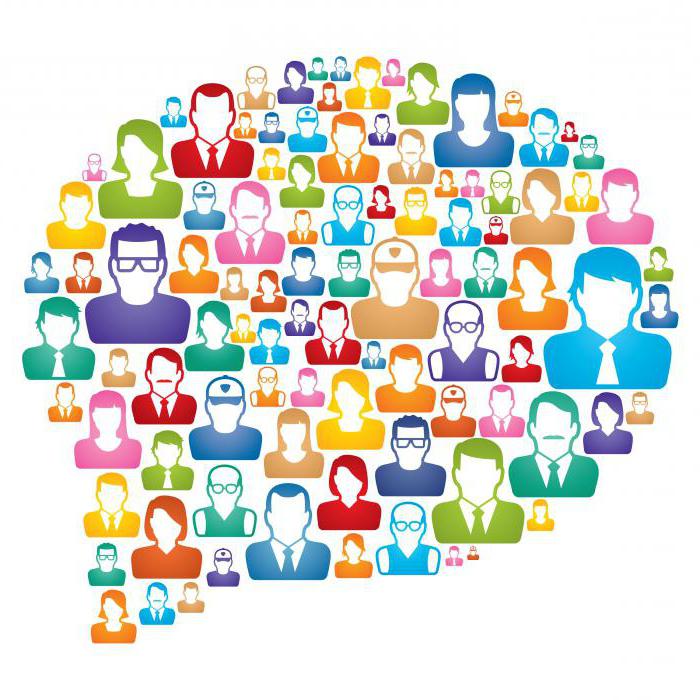 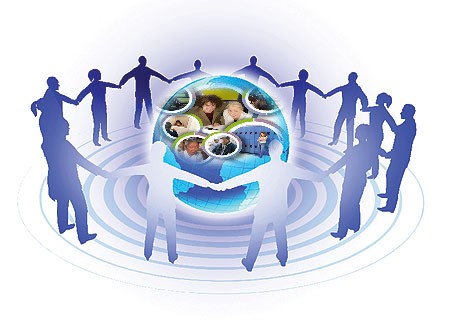 Для здійснення інституціалізації необхідні певні умови: 

По-перше, поява об’єктивної потреби і усвідомлення її як загальносоціальної (потреба у комунікації, у виробництві продуктів і послуг, потреба у розподілі благ і привілеїв, потреба безпеки громадян, потреба у соціальному контролі за поведінкою членів суспільства і т.п.)
По-друге, наявність притаманного конкретному інституту культурного середовища – системи цінностей, соціальних норм і правил. 
 По-третє, наявність необхідних ресурсів (матеріальних, фінансових, трудових, організаційних), які суспільство повинне стабільно поповнювати шляхом капіталовкладень у них та підготовкою кадрів.
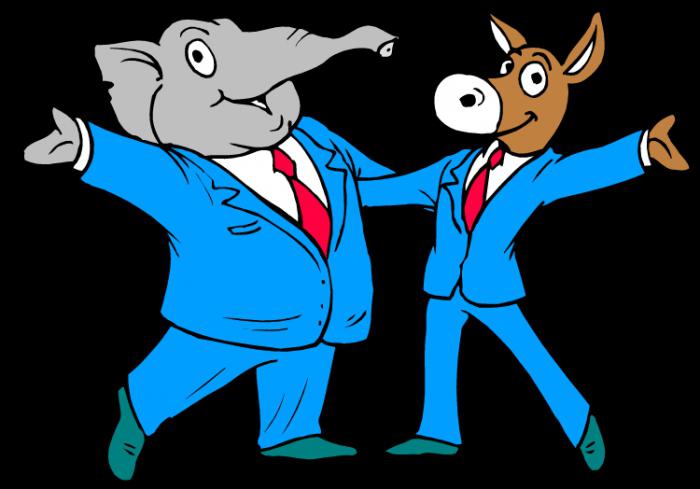 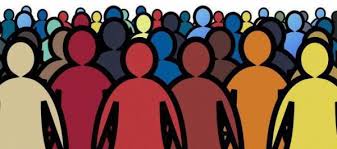 У процесі інституціалізації складаються основні структурні ознаки, що характеризують соціальні інститути в сучасному суспільстві. Вони мають універсальний характер і охоплюють:
	-         певну сферу діяльності та суспільних відносин;
	-         установи для організації спільної діяльності 		людей, уповноважених виконувати соціальні, 	організаційні, 	управлінські ролі та функції;
	-         норми і правила відносин між членами 	суспільства, що 	належать до сфери діяльності соціального інституту;
	-         систему санкцій за невиконання ролей, норм і 	стандартів поведінки;
	-         матеріальні засоби (громадські будинки, 	обладнання, фінанси тощо).
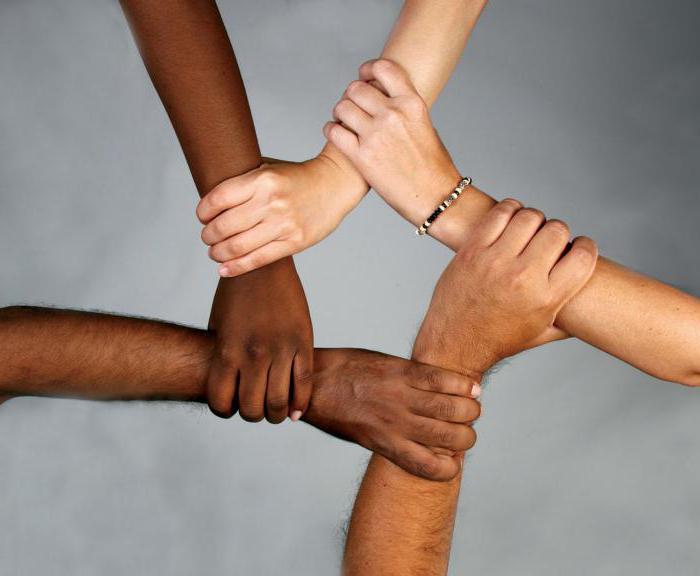 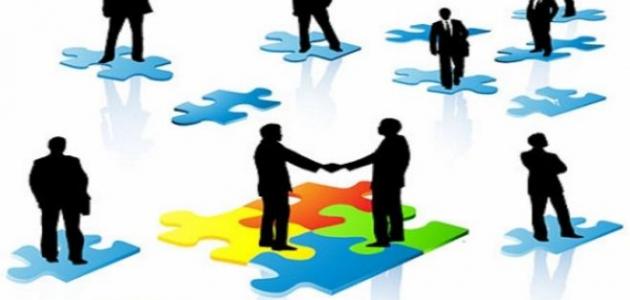 Соціальні інститути класифікують на основі різних 	критеріїв. Найпоширенішою є класифікація за критерієм 	цілей і сферою дії. У такому разі прийнято виокремлювати 	наступні комплекси інститутів:
	
		- економічні (власність, гроші, банки, господарські 			об’єднання) -  забезпечують виробництво і розподіл 			суспільного багатства, регулюють грошовий обіг;
	
		- політичні (держава, Верховна Рада, суд, прокуратура) – 		пов’язані з встановленням, підтриманням певної форми 		політичної влади, збереженням і відтворенням 			ідеологічних цінностей;
	
		- культурні та виховні (наука, освіта, сім’я, релігія) – 			сприяють засвоєнню і відтворенню культурних, 			соціальних цінностей, соціалізації індивідів;
	
		- соціальні – організують добровольні об’єднання, 			регулюють повсякденну соціальну поведінку людей, 			міжособистісні  стосунки.
За критерієм способу регулювання поведінки людей у межах певних інститутів виділяють формальні та неформальні соціальні інститути.

Формальні соціальні інститути засновують свою діяльність на чітких принципах (правових актах, указах, регламентах, інструкціях), здійснюють управлінські й контрольні функції на підставі санкцій, пов’язаних із заохоченням і покаранням.
 До таких інститутів належать держава, армія, школа тощо.

Неформальні соціальні інститути не мають чіткої нормативної бази, тобто взаємодія у межах цих інститутів не закріплена формально, є результатом соціальної творчості та волевиявлення громадян. Соціальний контроль  у таких інститутах встановлюється за допомогою норм, закріплених у громадській думці, традиціях, звичаях. 
До них відносять культурні і соціальні фонди, об’єднання за інтересами тощо.
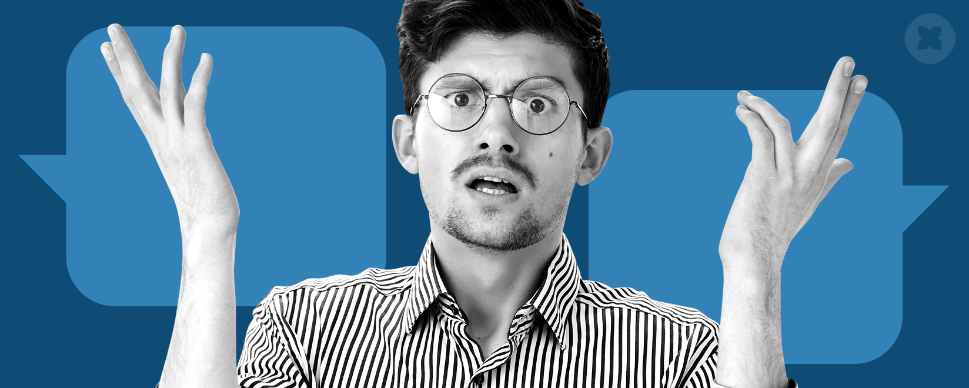 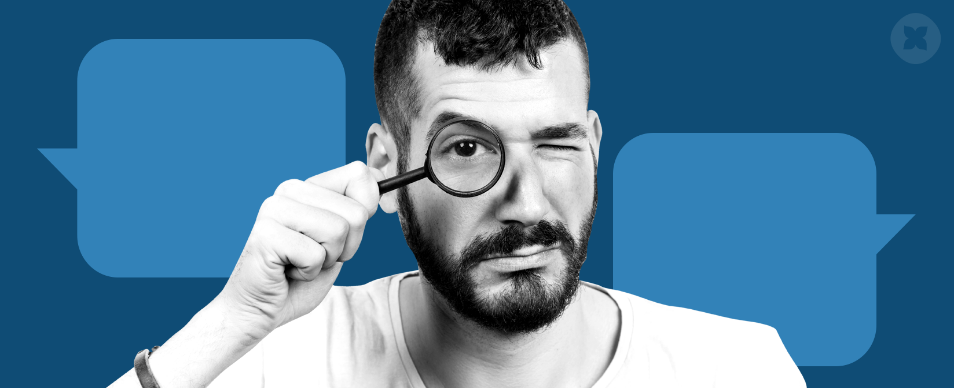 Сукупність неформальних організацій формує загальні функції. Найбільш значущими серед них є:

	-         регулятивна функція – полягає у регулюванні за 	допомогою норм, правил поведінки, санкцій дій індивідів 	у межах соціальних відносин;
	-         функція відтворення, безперервності суспільних 	відносин – завдяки їй соціальний інститут транслює досвід, 	цінності, норми культури з покоління в покоління;
	-         інтегративна функція – полягає у згуртуванні 	прагнень, дій, відносин індивідів, що в цілому забезпечує 	соціальну стабільність суспільства;
	-         комунікативна функція – спрямована на 	забезпечення зв’язків, спілкування, взаємодії між людьми 	за рахунок певної організації їх спільної життєдіяльності.
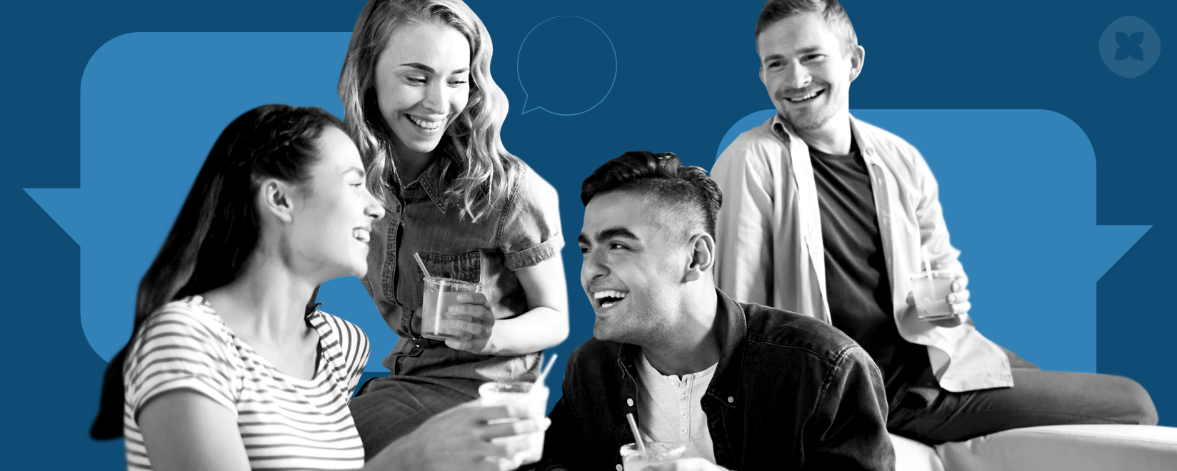 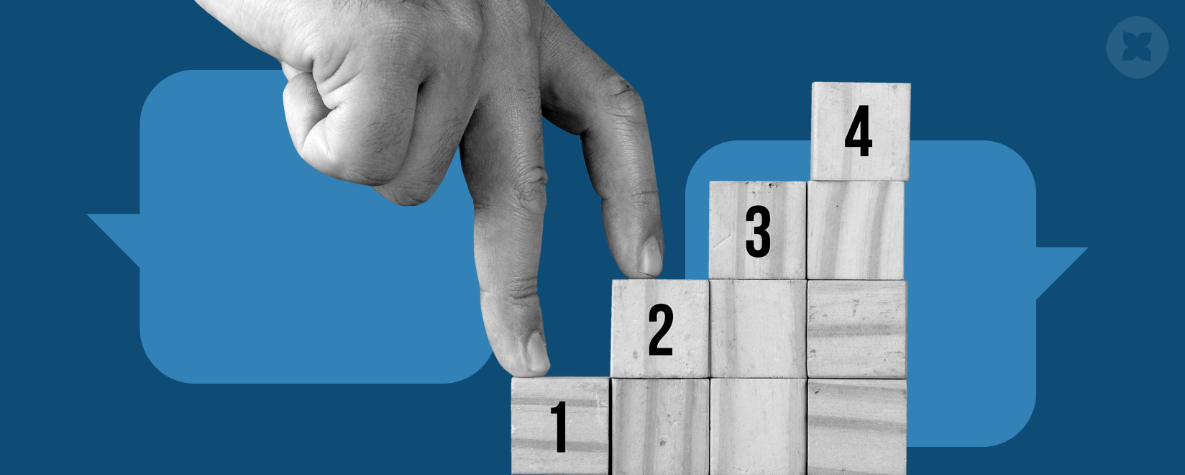 У сучасному українському суспільстві, яке переживає соціальну трансформацію, простежуються типові риси інституціальної кризи (дисфункції у діяльності основних соціальних інститутів). 
Так, дисфункції політичних інститутів проявляються у нездатності стабілізувати суспільне життя, працювати в інтересах більшості населення, беззаконні, корумпованості. 
Соціологія з однаковим зацікавленням ставиться як до функціональної, так і дисфункціональної діяльності основних соціальних інститутів, оскільки стан інституціальної системи є важливим індикатором стабільності суспільства.
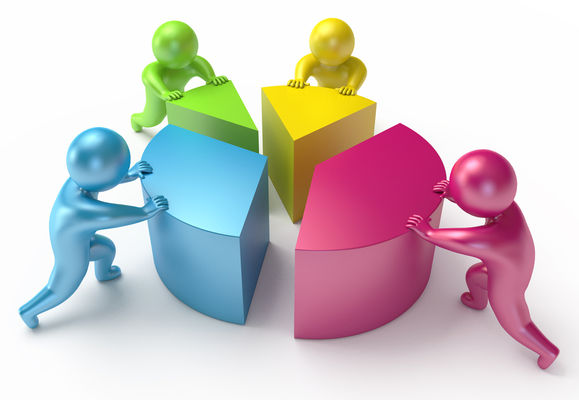 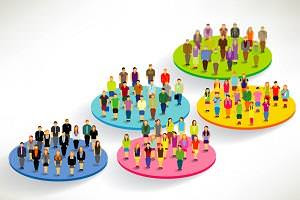 Дякую за увагу!